Global Illumination
Local Illumination
the GPU pipeline is designed for local illumination
only the surface data at the visible point is needed to compute the lighting
primitives can be generated, processed, and then discarded
many (most?) visual effects depend on points other than just the point being rendered
using the GPU pipeline we can approximate some of these effects in a piecemeal fashion
Shadows
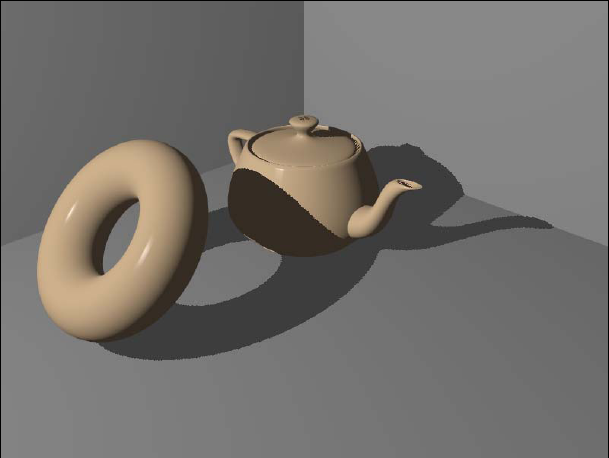 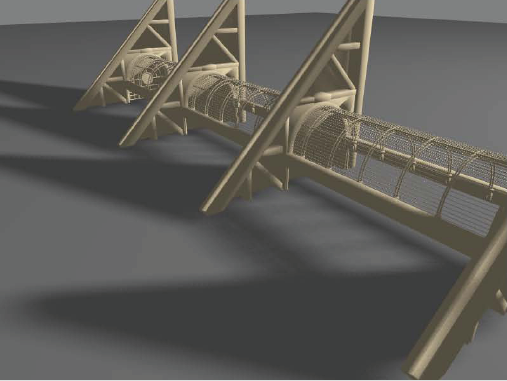 Ambient Occlusion
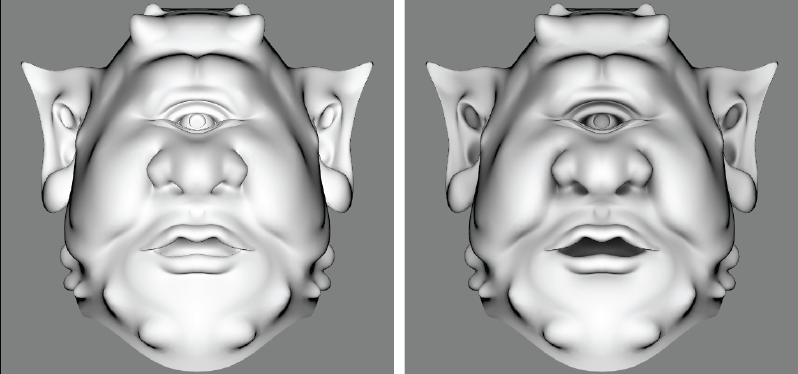 Reflections
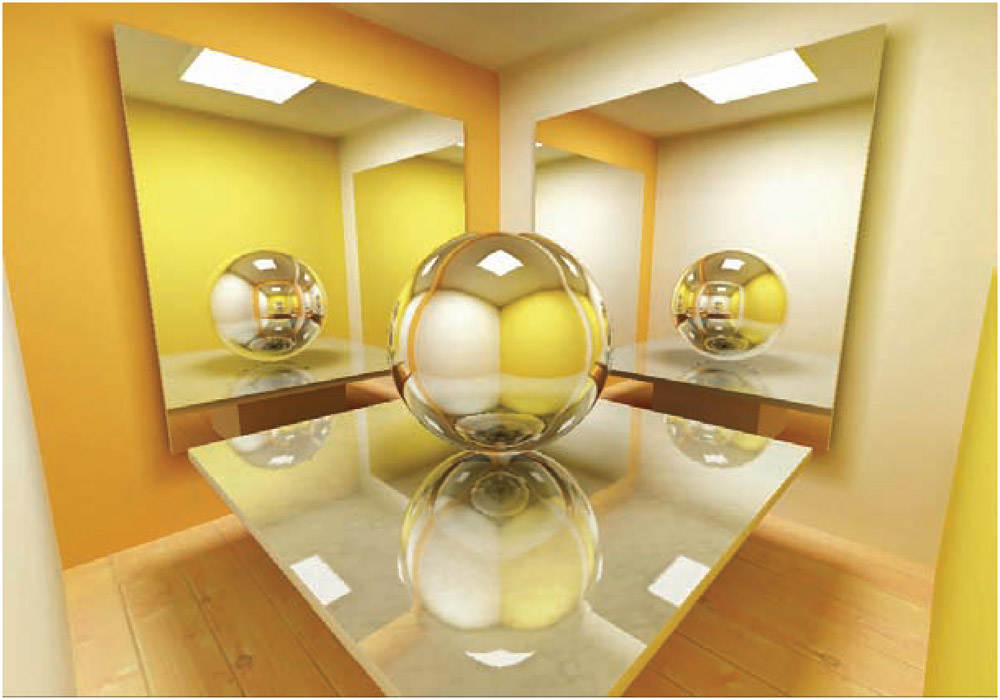 Transmittance
Transmittance
Refraction
Caustics
Full Global Illumination
rendering equation (Kajiya, 1986)
emitted
radiance
from p in
direction v
BRDF for
light direction l 
and view
direction v
integrate over
all possible l 
in Ω
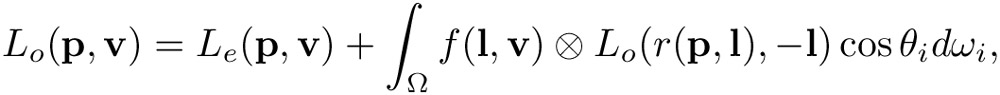 outgoing
radiance
from p in
direction v
hemisphere
of directions
above p
incoming radiance
at p from light
direction l 
=
outgoing radiance
from some other
point in the
opposite direction –l
Radiosity
Ray Tracing
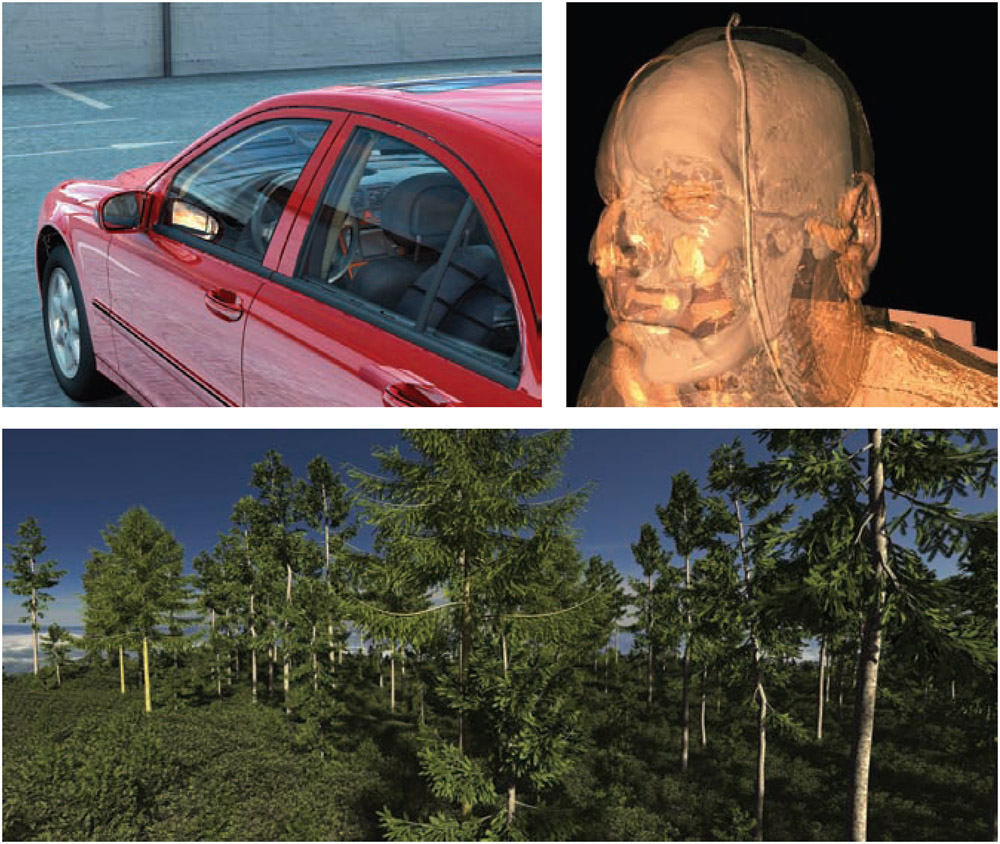 Ambient Occlusion
Ambient Occlusion
ambient occlusion is the shadowing of ambient light
ambient light illuminates evenly from all directions
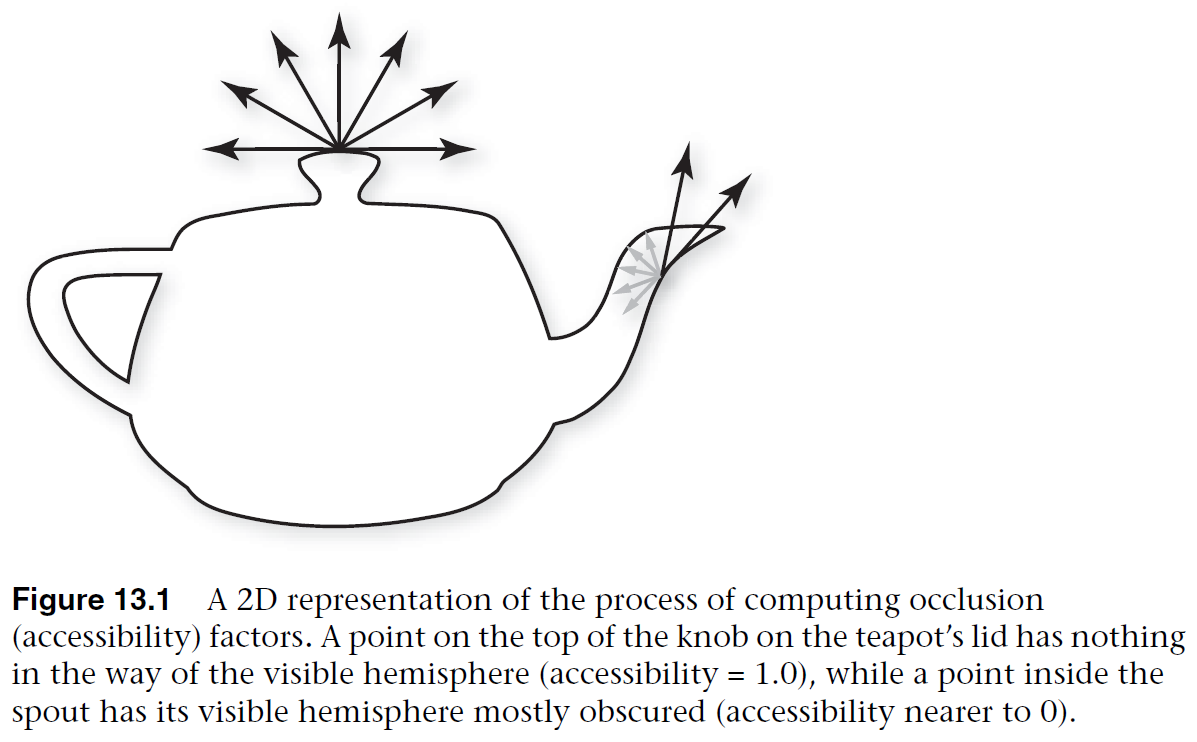 Ambient Occlusion
for each vertex on an object, precompute the ambient occlusion value
visbility of p 
from direction l
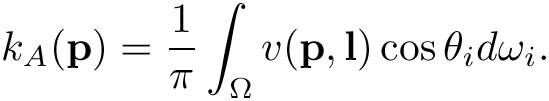 hemisphere
of directions
above p
integrate over
all possible l 
in Ω
if ray cast from p in direction l is blocked
otherwise
Ambient Occlusion
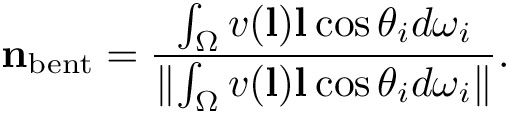 Ambient Occlusion
the ambient occlusion kA is a vertex attribute
can be used to modify the ambient reflection coefficient in lighting calculations when using point or directional lights
alternatively, can modify the diffuse component of lighting calculations when using image-based lighting (environment mapping)
Ambient Occlusion
Ambient Occlusion
references
Real-time Rendering, 3rd Edition, Chapter 9.2
OpenGL Shading Language, 3rd Edition, Chapter 13.1
GPU Gems 3, Chapter 12
Shadows
Shadows
useful or important for
establishing spatial relationships between objects
motion cues
indicate shape
establish mood
enhance realism
better to have inaccurate shadows than none at all
Wanger, Leonard, “The effect of shadow quality on the perception of spatial relationships in computer generated imagery,” Computer Graphics (1992 Symposium on Interactive 3D Graphics), vol. 25, no. 2, pp. 39–42, 1992
Shadows
Shadows
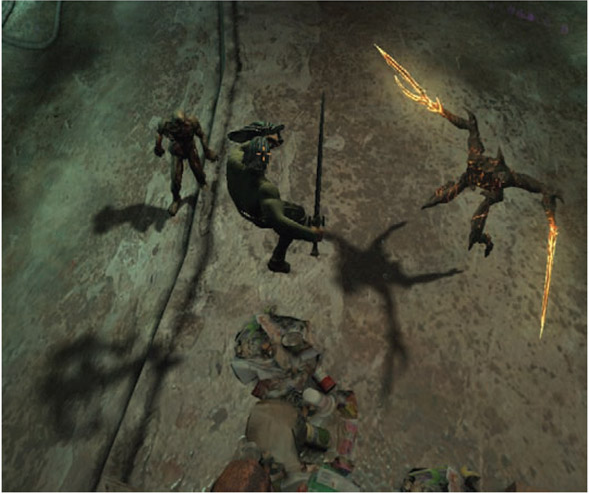 Planar Shadows
shadows on a planar surface
idea: each occluder object is rendered twice; once normally and once as a shadow
project the vertices of the occluder object onto the planar surface
projection is done starting from the light location
render the projected primitives using a shadow color
Planar Shadows
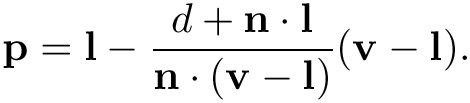 Planar Shadows
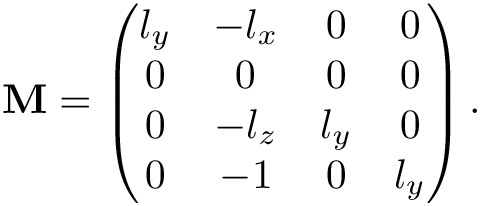 Planar Shadows
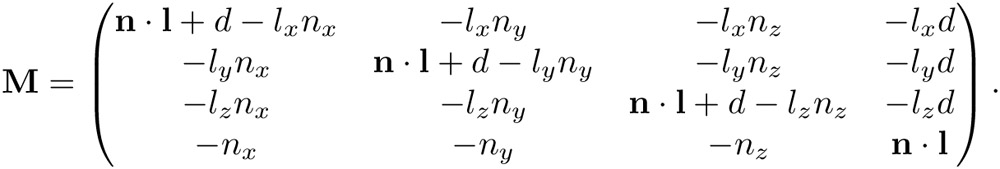 Planar Shadows
to render the shadow
transform the occluder object using M 
render using a shadow color and no illumination
produces an opaque shadow no penumbra
in practice the shadow needs to be drawn slightly above the shadow plane
otherwise there will be hidden surface removal problems
alternatively
render the plane
disable the z-buffer and render the shadows
enable the z-buffer and render the objects
Soft Shadows
soft shadows occur when lights have finite size
simple (but computationally expensive) method:
represent the light source using many point lights distributed over the area of the light source
render shadow for each point light into the accumulation buffer and average the result over all of the point lights
Soft Shadows
Shadow Maps
a two-pass algorithm
first pass: scene is rendered from the point of view of the light source and saved into a texture (the shadow map)
only the z-buffer (depth) values are stored
second pass: scene is rendered normally but each fragment’s depth value is tested against the shadow map to determine if the fragment is in shadow
Shadow Maps
Shadow Maps
in the fragment shader
position of each fragment is converted to coordinate system of the light and projected using the light source projection matrix
result is biased to get valid texture coordinates to retrieve the shadow map depth value
if the depth of the fragment is greater than the shadow map depth value the fragment must be in shadow
render using only ambient light
otherwise render using illumination
the key aspect is the conversion of the fragment’s 3D coordinates to shadow map coordinates
Shadow Maps
light view matrix
converts world coordinates to light coordinates
light projection matrix
converts light coordinates to homogeneous clip coordinates
light view frustum is converted into a cube centered at the origin with side length = 2
(x,y) clip coordinates are almost texture coordinates for the shadow map
z clip coordinate is almost the depth value to compare with the shadow map value
Shadow Maps
given a point in object coordinates, the matrix S maps the point into shadow map coordinates
light projection matrix
light view matrix
model matrix (not the modelview matrix!)